Malware Dynamic Analysis
Veronica Kovah
vkovah.ost at gmail
http://opensecuritytraining.info/MalwareDynamicAnalysis.html
See notes for citation
1
All materials is licensed under a Creative Commons “Share Alike” license
http://creativecommons.org/licenses/by-sa/3.0/
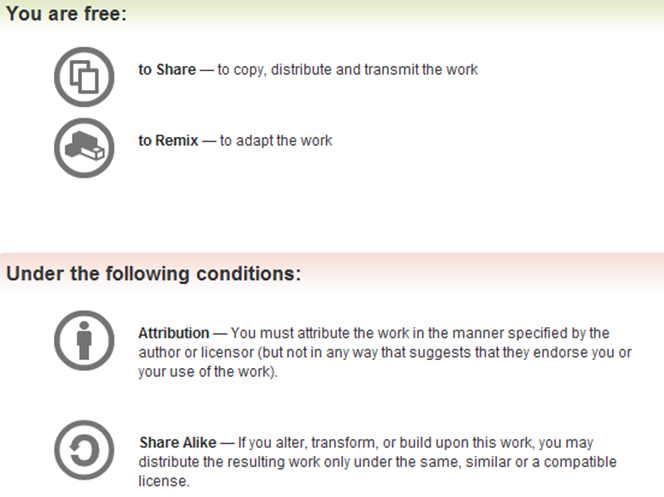 See notes for citation
2
This class is for people
Who are interested in computer security 
Who want to understand how malware works  
Who want to start working on malware analysis, or who have recently started
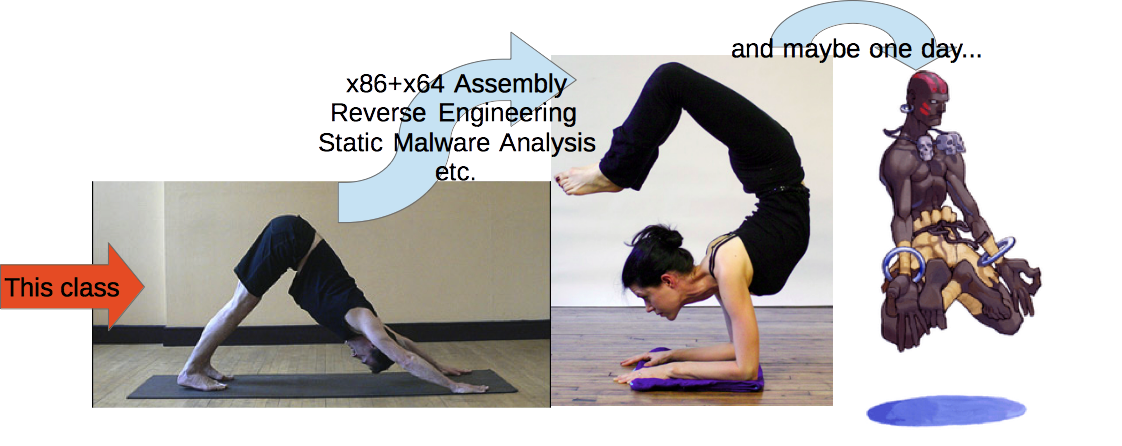 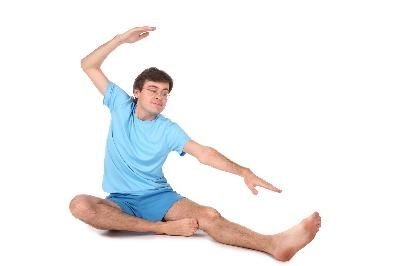 See notes for citation
3
[Speaker Notes: [Image Sources]
Left, http://test3-img.ehowcdn.com/article-new/ehow/images/a01/vv/m9/start-yoga-as-male-beginner-800x800.jpg
Middle-left, http://www.bbc.co.uk/northyorkshire/content/images/2006/04/05/downward_dog_400x300.jpg
Middle-right, http://www.spiritualhealingportal.com/images/photo/yoga9.jpg
Right, http://media.giantbomb.com/uploads/0/3/665089-a2dhalsim_thumb.png]
Thanks to
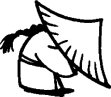 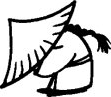 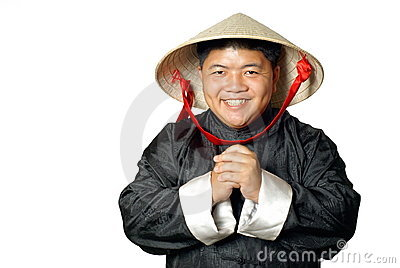 Xeno Kovah, Ben Schmoker and Frank Poz for reviewing class materials
Ezra Moses, MITRE Institute tech support for setting up Ubuntu on the lab machines
Openmalware.org (offensivecomputing.net) for sharing samples, very good resource
See notes for citation
4
[Speaker Notes: [Image Sources]
Top, http://www.thirdcoastrs.com/AP-353%20ASIAN%20GNOME%20-%20BOWING%204web.jpg
Middle, http://thumbs.dreamstime.com/thumblarge_510/127589357290776N.jpg]
About me and you
BE in CS and MS in CE (but mostly CS background)
Security related work experience:
Malware analysis and analysis tool development
Security product reverse engineering
Windows memory integrity measurement/verification
Vulnerability research
Network IDS/IPS signature development
Like hands-on work (coding, debugging, and reversing) 
How about you? Any particular topic that you want to learn from this class?
See notes for citation
5
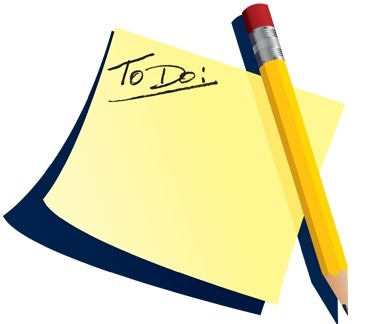 Outline (1)
Part 1: Introduction
Observing an isolated malware analysis lab setup
Malware terminology
RAT exploration - Poison IVY
Behavioral analysis
Part 2: Persistence techniques
Using registry keys
Using file systems
Using Windows services
See notes for citation
6
[Speaker Notes: [Image Sources]
http://domaingang.com/wp-content/uploads/2012/10/domain-list.jpg]
Outline (2)
Part 3: Maneuvering techniques
(How malware strategically positions itself to access critical resources)
DLL/code injection
DLL search order hijacking...
Part 4: Malware functionality
Keylogging, Phone home, Security degrading, Self-destruction, etc.
See notes for citation
7
Outline (3)
Part 5: Using an all-in-one sandbox
Cuckoo Sandbox
Malware Attribute Enumeration and Characterization (MAEC)
Different sandbox results comparison
Part 6: Actionable output
Yara 
Snort
See notes for citation
8
Books
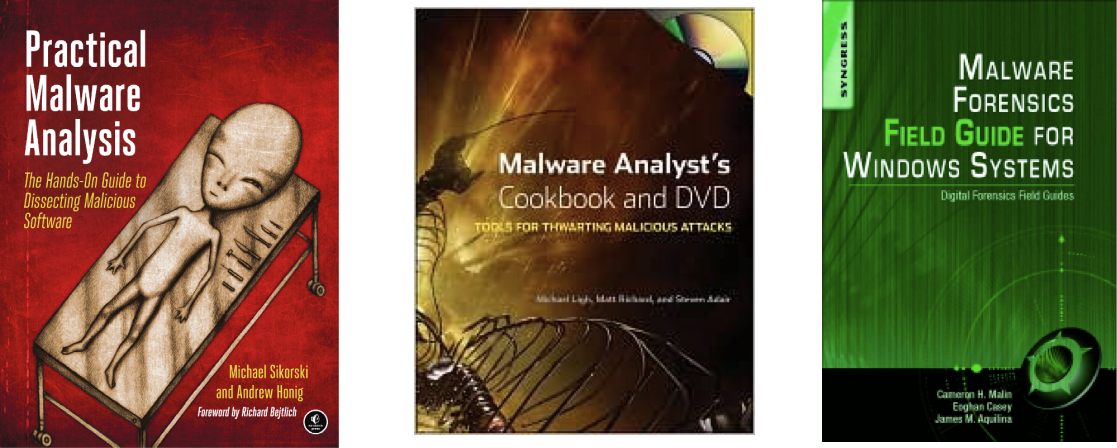 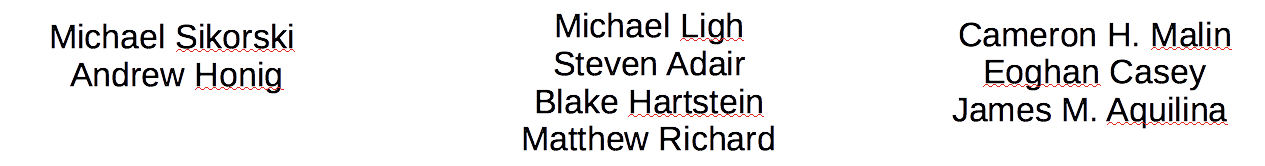 See notes for citation
9
[Speaker Notes: [Image Sources]
Left, http://nostarch.com/sites/default/files/imagecache/product_main_page/practical_malware_analysis.png
Middle, http://img2.imagesbn.com/images/77180000/77183529.JPG
Right, http://secure-ecsd.elsevier.com/covers/80/Tango2/large/9781597494724.jpg]
Class Conventions (1)
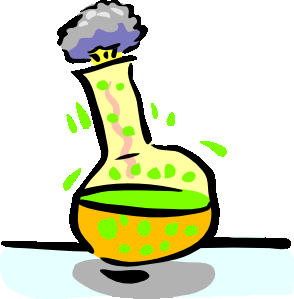 Slides with               on the left corner means we will perform hands-on lab activities
Slides with          include answers to lab questions, which often follows lab slides. Please do not read the answersbefore you finish a lab ;)
Slides with a green bar on top means it’s background context
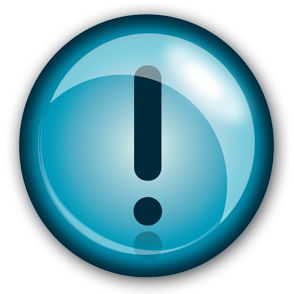 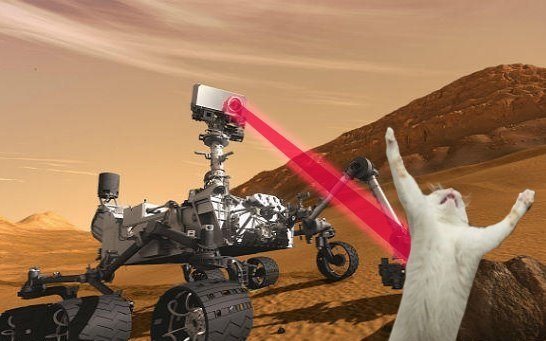 See notes for citation
10
[Speaker Notes: [Image Sources]
Top, http://thetalentcode.com/wp-content/uploads/119498535838791757esperimento_chimico_arch_01.svg_.med_.png
Middle, Microsoft clip art
Right, http://static.fjcdn.com/pictures/Curiosity+killed+the+cat.+source+smosh+facebook+page_06d5f5_3980829.jpg]
Class Conventions (2)
Lines starting with
 C:\>  means, you are asked to type in a DOS window on the Windows XP VM but it does not mean the command needs to be executed at the top level
 $ means, you are asked to type in a Linux terminal on the Ubuntu host machine
See notes for citation
11
Class Materials
On the Ubuntu host machine
$ cd ~/MalwareClass && ls
$ cd ~/Updates && ls
$ virtualbox &
On the victim VM
On Desktop, open MalwareClass directory
Please see Notes for citation and check out the original works
See notes for citation
12